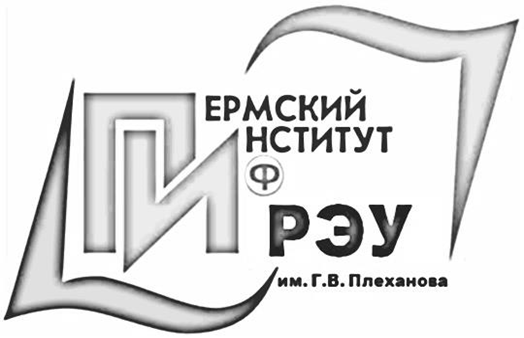 Маркетинговые коммуникации в условиях современного рынка
Маркетинговые исследования: Учебное пособие / Сафронова Н.Б., Корнеева И.Е. - М.:Дашков и К, 2017. - 296 с.: 60x88 1/16. - (Учебные издания для бакалавров). Бакалавриат). Книга доступна в библиотеке и ЭБС  «Znanium.com»
Учебное пособие включает основные методические положения теории и практики проведения маркетинговых исследований как основы принятия управленческих решений. Рассмотрены цели и задачи, которые ставятся при проведении исследований, источники информации и способы ее обработки, социологические методы сбора и анализа первичных и вторичных маркетинговых данных. Представлены особенности планирования, проведения кабинетных и полевых исследований, методы измерения, проблемы построения шкал и обработки полученных данных. 
Для студентов бакалавриата, обучающихся по направлению подготовки «Торговое дело» (профиль «Маркетинг»), а также студентов, обучающихся по магистерской программе «Управление маркетингом».
Маркетинг в коммерции / Синяева И.М., Земляк С.В., Синяев В.В., - 3-е изд. - М.:Дашков и К, 2016. - 548 с.: 
Книга доступна в библиотеке и ЭБС  «Znanium.com»
Учебник представляет собой развернутый курс по дисциплине “Маркетинг в коммерции”. В нем в логической последовательности представлены направления влияния инструментов маркетинга на эффективность коммерции. Раскрывается содержание и специфика маркетинга коммерческой системы в организациях сферы товарного обращения и промышленного производства. Уделяется внимание организационным формам управления ком- мерцией, технологиям маркетинговых коммуникаций и их применению на практике. Раскрывается содержание аутсорсинга, его концепция и организационный механизм использования в коммерции. Даны комплексные оценки эффективности инструментов аутсорсинга, сервисных услуг, социально-деловой активности фирм и компаний. 
Для студентов, аспирантов, специалистов-маркетологов, практиков предпринимателей, а также всех интересующихся возможностями маркетинга в организации коммерческой деятельности.
Маркетинг: Учебное пособие / Басовский Л.Е., Басовская Е.Н., - 3-е изд., перераб. и доп. - М.:НИЦ ИНФРА-М, 2016. - 233 с.: 60x90 1/16. - (Высшее образование: Бакалавриат). Книга доступна в библиотеке и ЭБС  «Znanium.com»
Современный полный фундаментальный учебный курс, охватывает все темы, вопросы и понятия дисциплины «Маркетинг», изучение которых необходимо для получения компетенций, предусмотренных требованиями Федерального государственного образовательного стандарта высшего образования последнего поколения по направлению 38.03.02 «Менеджмент». 
Для студентов и преподавателей экономических и управленческих на- правлений вузов и практических работников.
Международный маркетинг: Учебное пособие / Н.А. Нагапетьянц, О.Н. Романенкова, Н.Г. Каменева, С.В. Земляк; Под ред. проф. Н.А. Нагапетьянца. - М.: Вузовский учебник: НИЦ ИНФРА-М, 2013. - 292 с.: 
Книга доступна в ЭБС  Znanium.com
Рассматриваются вопросы международного маркетинга в условиях глобализации рыночных отношений на мировых рынках. Книга содержит основные вопросы международного маркетинга, характеризующие состояние маркетинговых исследований на международном уровне по сегментации рынка, товарной и ценовой политики, выбора международного рынка. Подробно изложены международные торговые сделки, стратегии выхода на международный рынок, инвестиционная политика и оценка конкурентоспособности товара на международном рынке. Расширенно представлены вопросы коммуникационной политики в международном маркетинге. 
Для бакалавров направления «Менеджмент» и студентов специальности „Маркетинг“.
Маркетинговые коммуникации: Учебник / А.А. Романов, И.М. Синяева, В.А. Поляков. - М.: Вузовский учебник: ИНФРА-М, 2011. - 384 с.:
 Книга доступна в библиотеке и ЭБС  «Znanium.com»
Учебник ориентирован на овладение занятиями и навыками в маркетинге продвижения, опираясь на теорию интегрированных маркетинговых коммуникаций. Основные элементы маркетинговых коммуникаций — реклама, PR, методы стимулирования сбыта, прямой маркетинг и личные продажи, выставочная и ярмарочная деятельность, спонсорство, событийный маркетинг — рассмотрены не изолированно, а в их взаимосвязи с другими элементами, что значительно расширяет возможности продвижения. Изложены также организационно-управленческие и технологические вопросы современной практики маркетинговых коммуникаций. Приведены примеры использования методик для расчета и анализа ряда показателей, отражающих специфику как отдельных видов коммуникаций, так и вариантов из эффективного сочетания.
 Для студентов экономических специальностей и направлений вузов, изучающих маркетинговые дисциплины, преподавателей и специалистов-практиков, деятельность которых связана с рыночным продвижением товаров и услуг.
Маркетинговые коммуникации: Учебник / Под ред. И.Н. Красюк. - М.: ИНФРА-М, 2012. - 272 с.: 60x90 1/16. - (Высшее образование). 
Книга доступна в ЭБС  Znanium.com
В учебнике раскрывается содержание основных элементов маркетинговых коммуникаций: рекламы, стимулирования сбыта, прямого маркетинга, выставок и связей с общественностью. Впервые в российской литературе проанализированы возможности использования мобильного маркетинга. К каждой главе предлагается практический материал для организации самостоятельной работы студентов и приобретения ими профессиональных компетенций. .Предназначен для студентов, аспирантов, преподавателей и практических работников, может быть использован при подготовке бакалавров по профилям «Маркетинг в торговой деятельности», «Коммерция», «Реклама в торговой деятельности», «Реклама и связи с общественностью».
Интегрированные коммуникации: Массовые коммуникации и медиапланирование: Учебник / Шарков Ф.И., Бузин В.Н. - М.:Дашков и К, 2017. - 488 с.: 60x84 1/16. - (Учебные издания для бакалавров).
 Книга доступна в библиотеке и ЭБС  «Znanium.com»
В учебнике раскрываются теоретические основы развития коммуникологии, генезис, парадигмы, функции и характеристики массовой коммуникации. Подробно рассмотрены методические и организационные основы медиапланирования, приводятся примеры из практики составления медиаплана и даются рекомендации по реализации конкретных планов размещения рекламы в массмедиа.
Для студентов бакалавриата ВПО, обучающихся по на правлению подготовки “Реклама и связи с общественностью”, а также магистрантов, аспирантов и преподавателей высших учебных заведений, исследователей и специалистов, связанных с теорией и практикой коммуникации, особенно социальной коммуникации.
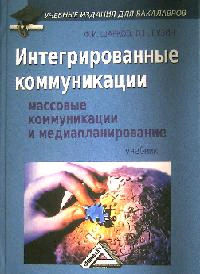 Ресторанный маркетинг: Учебное пособие для студентов вузов, обучающихся по специальностям "Социально-культурный сервис и туризм", "Экономика и управление на предприятии (в сфере сервиса)", "Менеджмент в сфере услуг", "Управ / Хмырова С.В. - М.:ЮНИТИ-ДАНА, 2015. - 255 с.: 
Книга доступна в ЭБС  Znanium.com
В пособии представлены авторские методики реализации маркетинговых мероприятий применительно к ресторанной сфере. Рассмотрены такие важные аспекты маркетинга, как организация и проведение маркетинговых исследований, разработка стратегического и тактического маркетинга, управление рестораном с помощью административного маркетинга. Основной акцент сделан на особенности организации бизнеса в ресторанной сфере.
 Для студентов вузов соответствующих специальностей и работников ресторанной сферы. Пособие имеет ярко выраженную практическую значимость благодаря наличию специальных готовых к использованию бланков.
Управление маркетингом: Учебник / Т.П. Данько. - 3-e изд., перераб. и доп. - М.: ИНФРА-М, 2012. - 363 с.: 70x100 1/16. - (Высшее образование). 
Книга доступна в библиотеке и ЭБС  «Znanium.com»
В третьем издании учебника излагаются новые тенденции в управлении маркетингом, систематизированы знания по использованию средств управления маркетингом, необходимые для руководителей и специалистов предприятий, действующих в конкурентной среде. Показано, как использовать основные приёмы и технологии управления маркетингом при решении прикладных бизнес-задач. Особое внимание уделено изучению процесса управления маркетингом с точки зрения акционерной стоимости компании. Работа существенно расширена и переработана, охвачен большой круг вопросов по практическому использованию маркетинговых стратегий в конкурентном позиционировании компаний.
Предназначен для менеджеров высшего звена, бизнес-аналитиков, слушателей программ МВА по стратегическому менеджменту и маркетингу, студентов экономических вузов магистрского уровня по направлению «Менеджмент» и «Экономика», аспирантов и преподавателей в области корпоративного маркетинга.
Управление маркетингом: Учеб. пособие / Под ред. проф. И.М. Синяевой. - 2-e изд., перераб. и доп. - М.: Вузовский учебник, 2014. - 416 с. 
Книга доступна в ЭБС  «Znanium.com»
В пособии рассмотрены основные направления процесса управления маркетингом. В логической последовательности представлены содержание стратегического маркетинга, организационных форм управления, механизмы управления распределением, продвижением, а также контролем и оценкой результатов маркетинговой деятельности. Рассчитано на студентов, обучающихся по специальности «Маркетинг», а также обучающихся по специальностям «Менеджмент», «Логистика», «Экономика и управление на предприятии».
Маркетинг для бакалавров менеджмента и экономики:
 учеб.пособие / Л.Ю. Шемятихина, Е.Е.Лагутина.– Ростов н/Д : Феникс, 2015. – 334 с. 
Книга доступна в фонде библиотеки.
Учебное пособие включает в себя тексты лекций, каждая из которых выделяет ключевые понятия, выводы по главам, вопросы и задания для повторения и самостоятельного изучения. В отдельные структурные компоненты пособия выделены программно-методическое обеспечение курса, контрольно-измерительные материалы, глоссарии и приложения. Отличительной особенностью учебного пособия является детальное рассмотрение аналитических и проектных инструментов деятельности менеджера, позволяющих сделать процесс управления маркетингом в отраслевой организации эффективным.
Справочник по рекламе / К.Н. Середа. – Ростов н/Д. : Феникс, 2010.  –  301 с.  – (Справочник). Книга доступна в фонде библиотеки.
С приходом в российскую экономику рыночных отношений в России стала бурно развиваться реклама. Реклама - это форма непрямой связи между продуктом и потребителем. Для рекламы используются СМИ (пресса, радио и пр.), печатные материалы (каталоги, брошюры, афиши), аудиовизуальные издания (печатные издания с использованием магнитных записей, дисков CD, слайдов и т.п.), наружные экспозиции (щиты с информацией) и другие технические средства. Применение различных технических средств позволяет успешно решать рекламные задачи. Для нашей страны реклама - наука новая, динамичная. В ней постоянно появляются новые термины и заимствования, которые в силу их свежести или иностранного происхождения часто непонятны российским специалистам. Уникальность этой книги в том, что в ней собрано большинство из этих актуальных понятий, раскрытых в простой и доступной форме с использованием конкретных примеров.
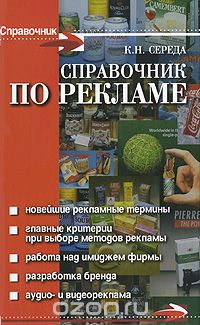 Основы экономики, менеджмента и маркетинга в общественном питании : учебник для студ. учреждений сред. проф. образования / С. Б. Жабина, О. М. Бурдюгова, А. В. Колесова. – 2-е изд. стер. – М. : Издательский центр «Академия», 2015. – 336 с.  Книга доступна в фонде библиотеки.
Учебник может быть использован при изучении общепрофессиональной дисциплины `Основы экономики, менеджмента и маркетинга` в соответствии с ФГОС СПО по специальности «Технология продукции общественного питания».
 В учебнике раскрываются теоретические и практические аспекты организации экономической, управленческой и маркетинговой деятельности на предприятиях общественного питания, рассматриваются основные экономические категории, рыночные инструменты управления и технологии маркетинга. Излагаются вопросы экономической теории, рыночной экономики, механизма управления, ценообразования, формирования заработной платы, организации и проведения маркетинговых исследований по составляющим комплекса маркетинга на предприятиях общественного питания. 
Для студентов учреждений среднего профессионального образования.